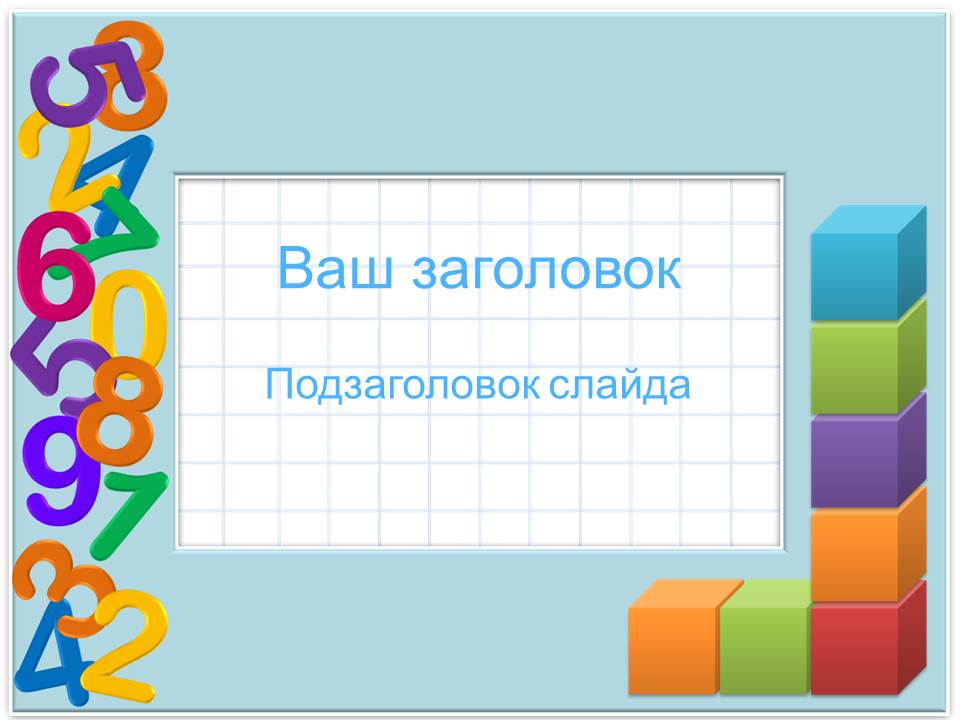 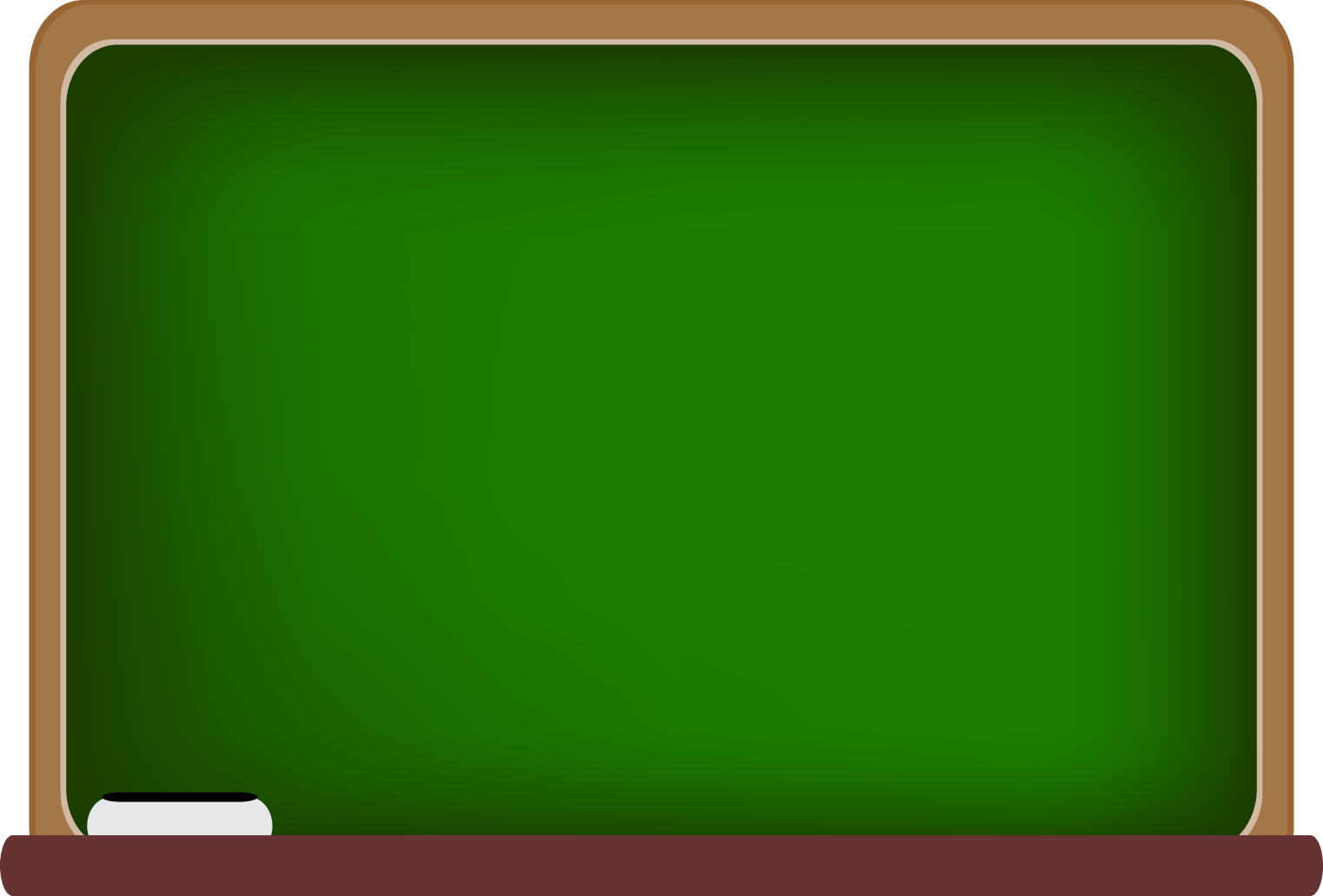 Урок математики 
в 1 классе по теме 
«Перестановка слагаемых»
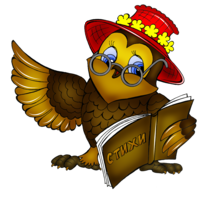 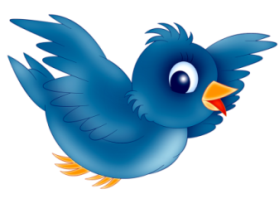 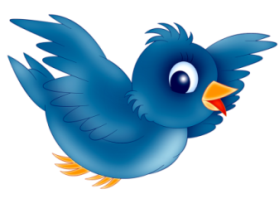 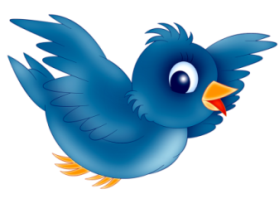 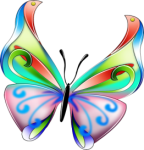 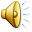 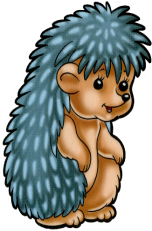 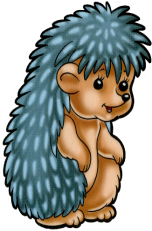 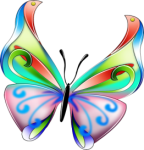 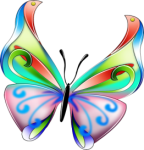 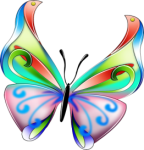 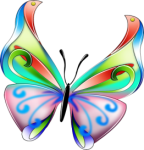 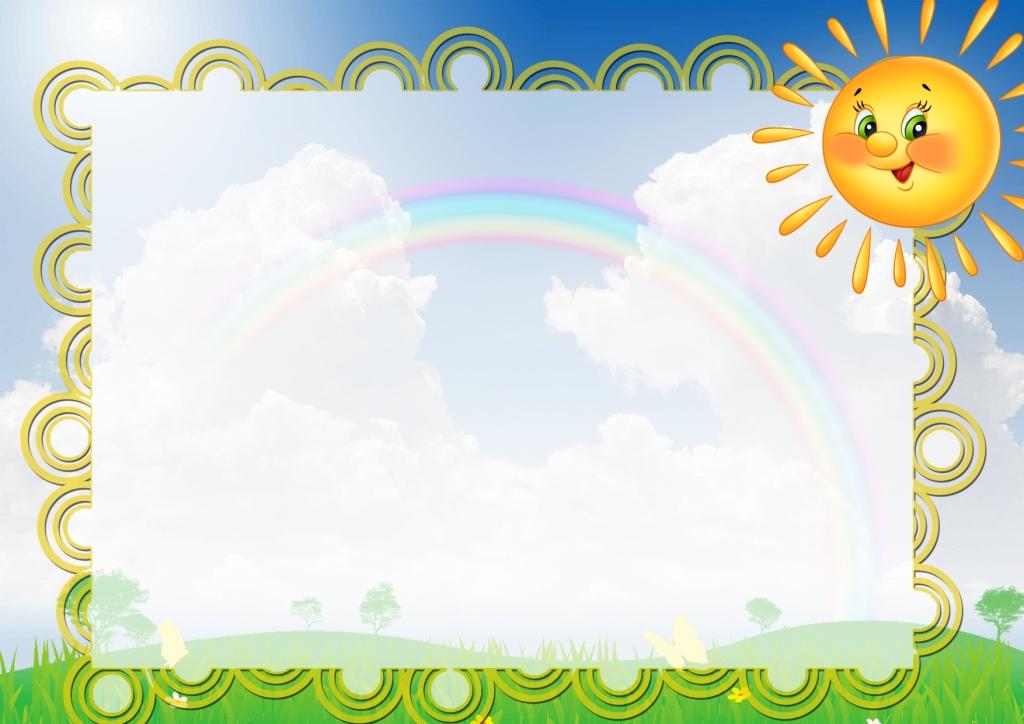 2  4  6
8
10
12
14
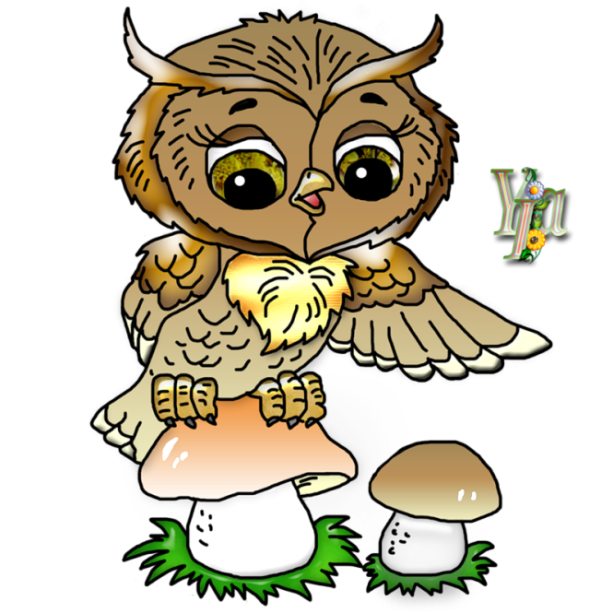 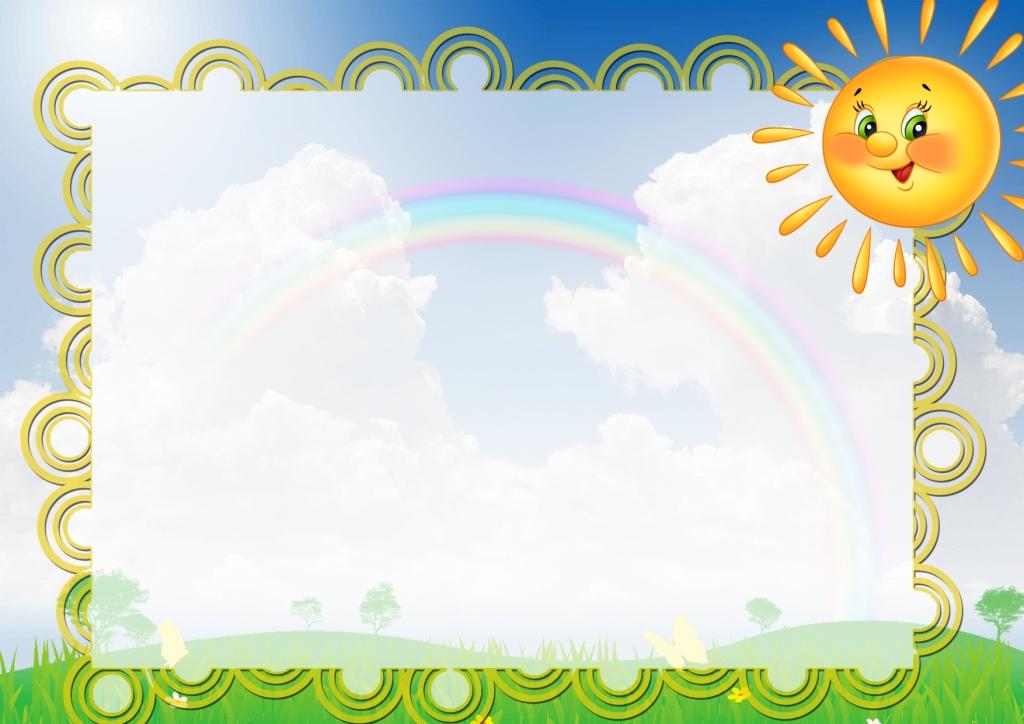 Ум - это нечто гораздо большее, чем сила. Там, где сила бесполезна, выручит ум.
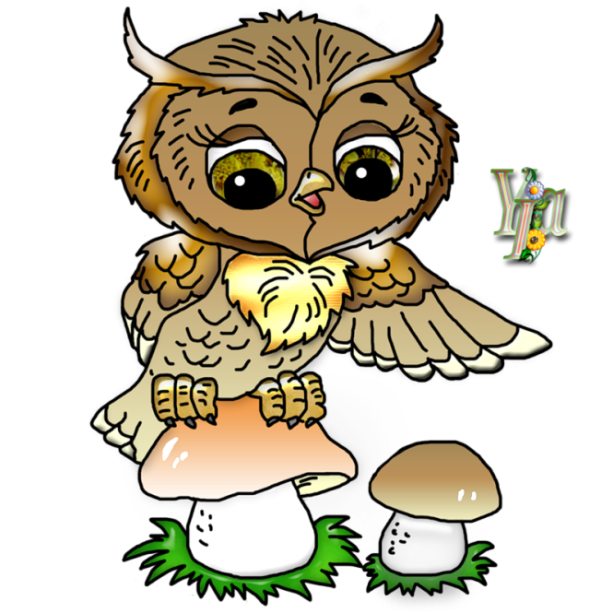 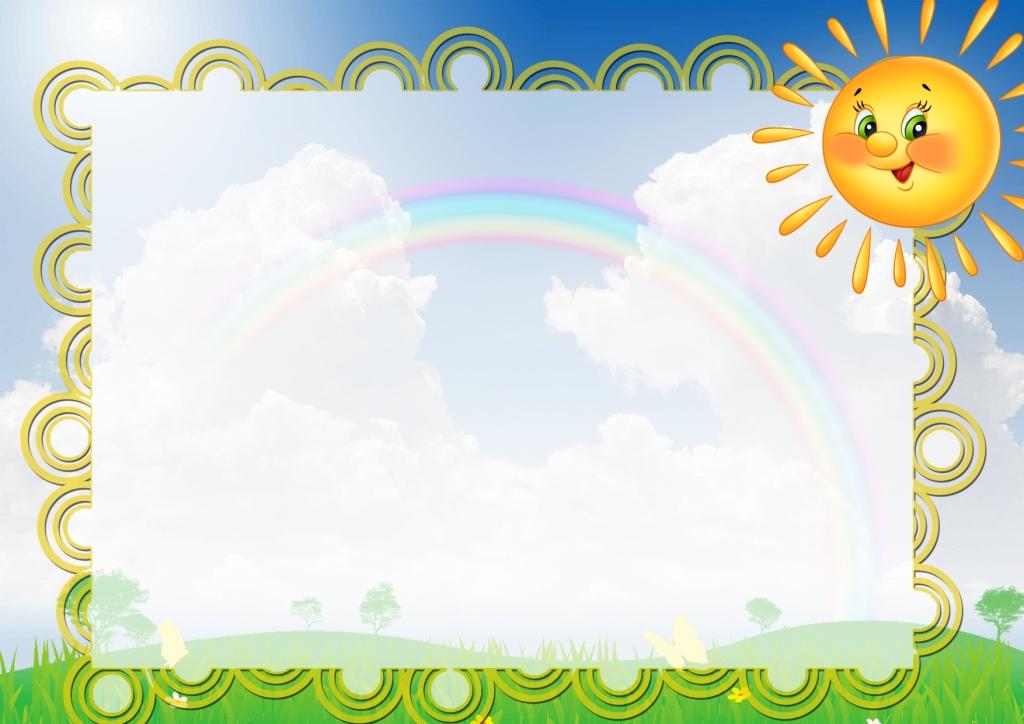 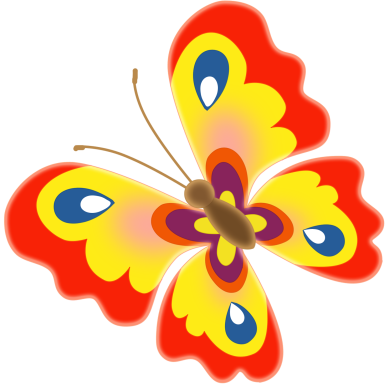 Передвиньте  2 палочки так, чтобы бабочка оказалась в совке.
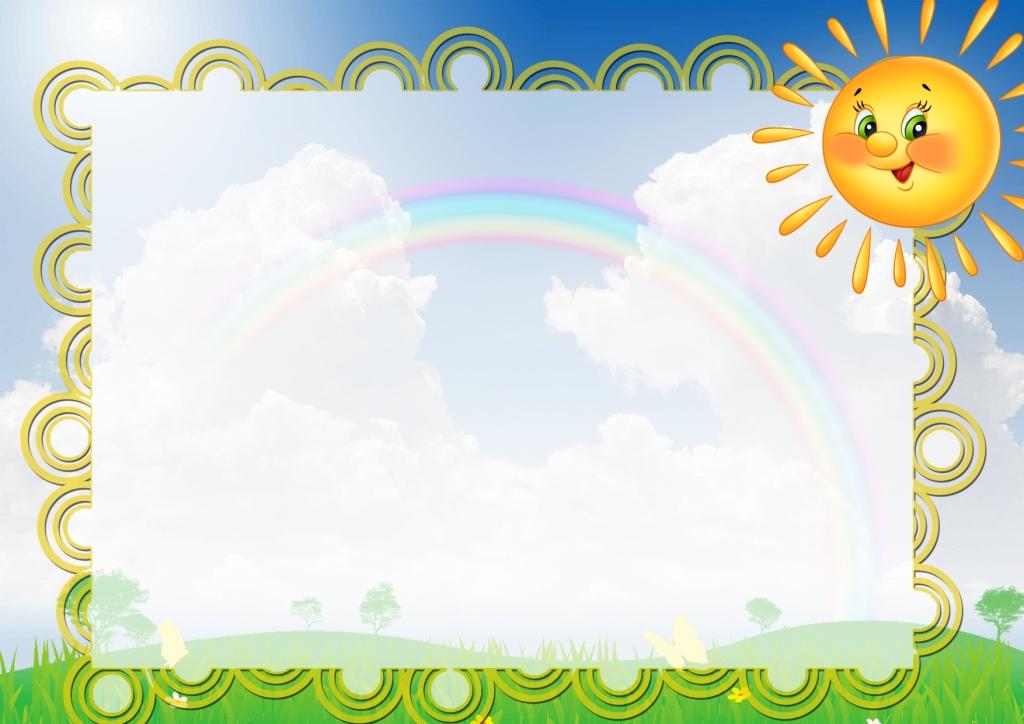 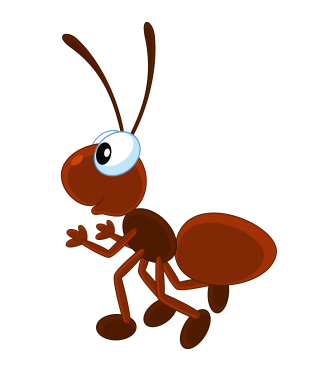 2 + 4
3 + 5
5 + 3
2 + 7
7 + 2
1 + 8
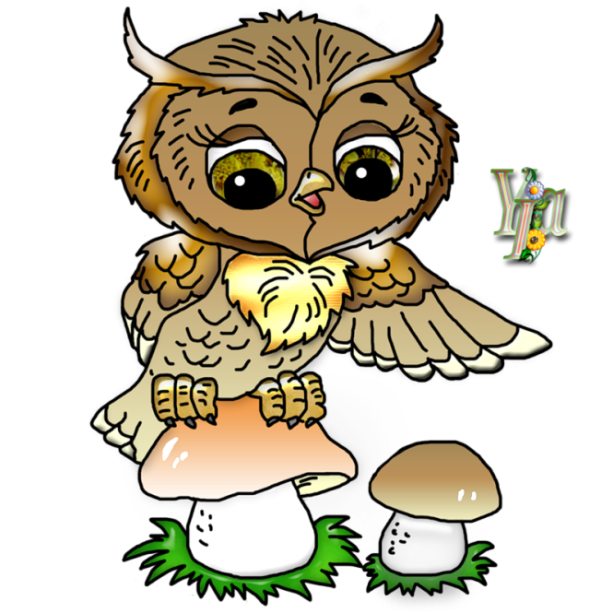 4 + 2
8 + 1
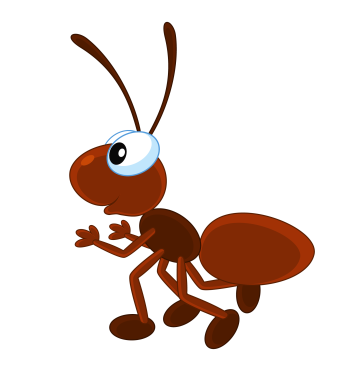 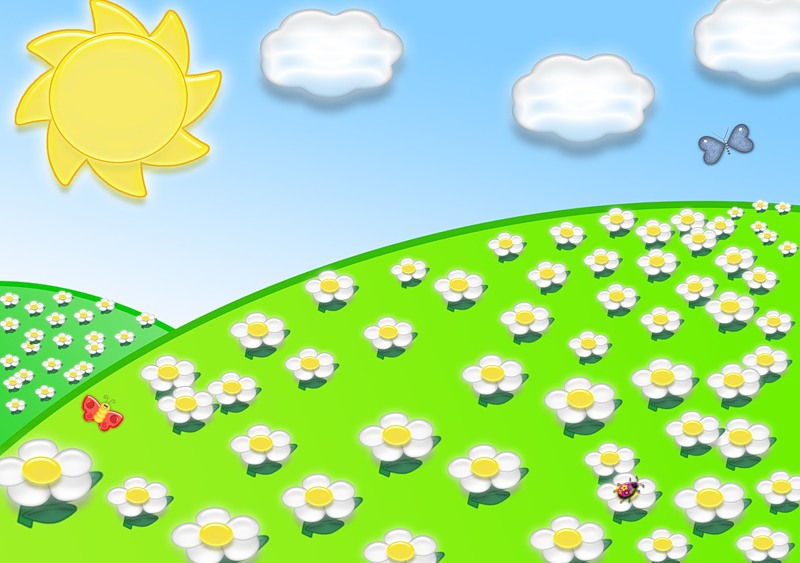 3 + 5 =
8
5 + 3 =
8
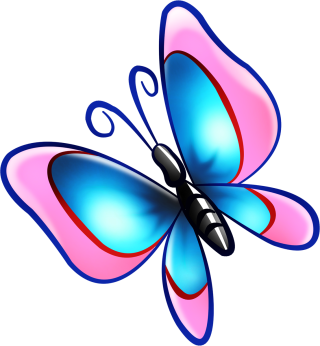 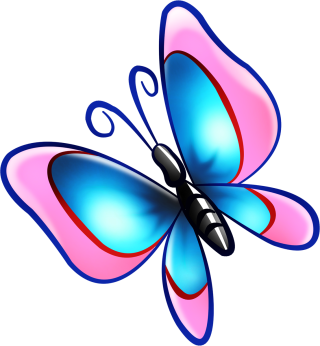 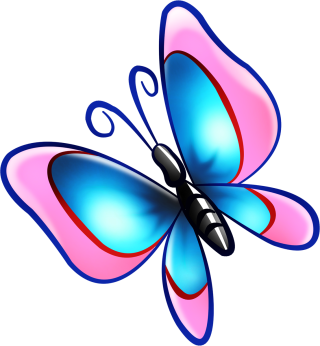 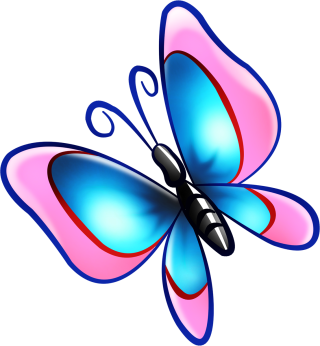 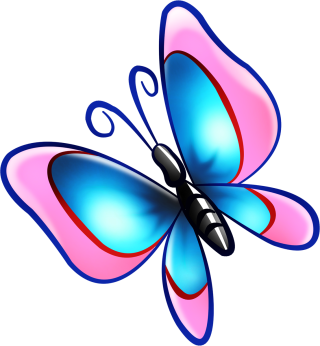 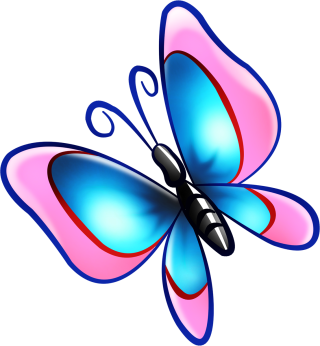 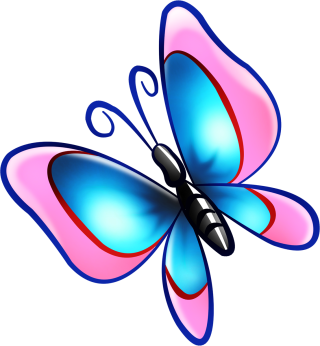 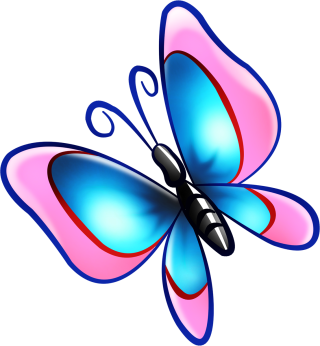 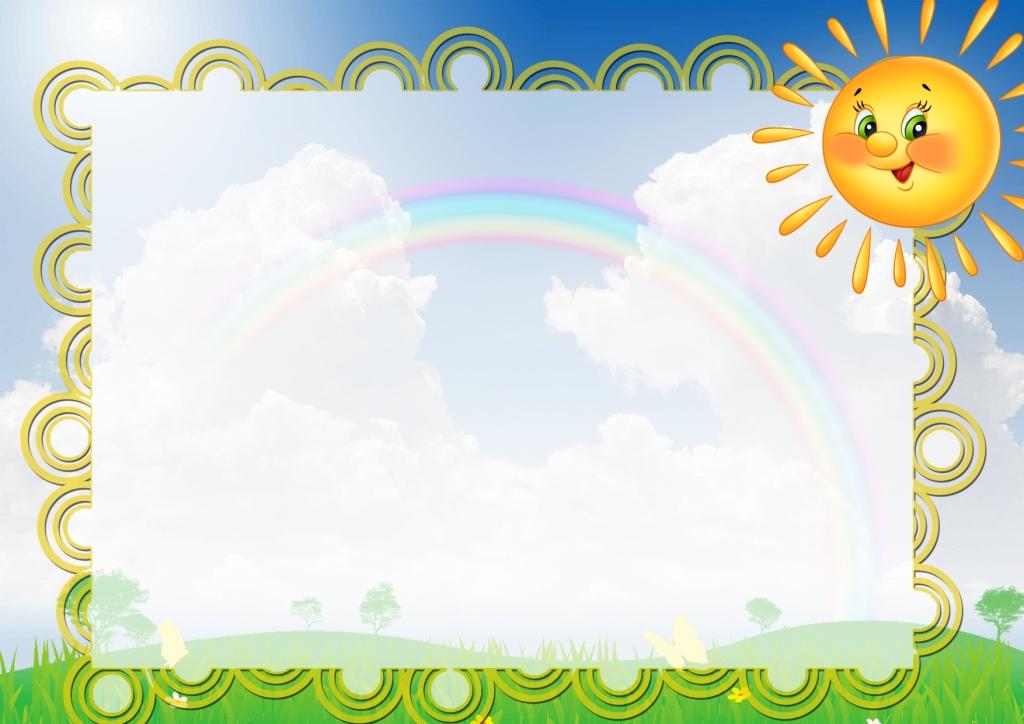 8
2 + 6 =
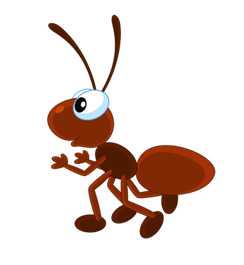 9
7
8
1
2
3
6
4
5
8
6 + 2 =
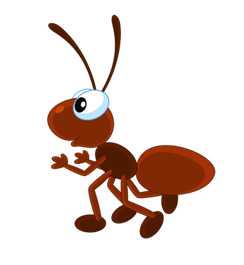 9
8
6
5
4
3
2
7
1
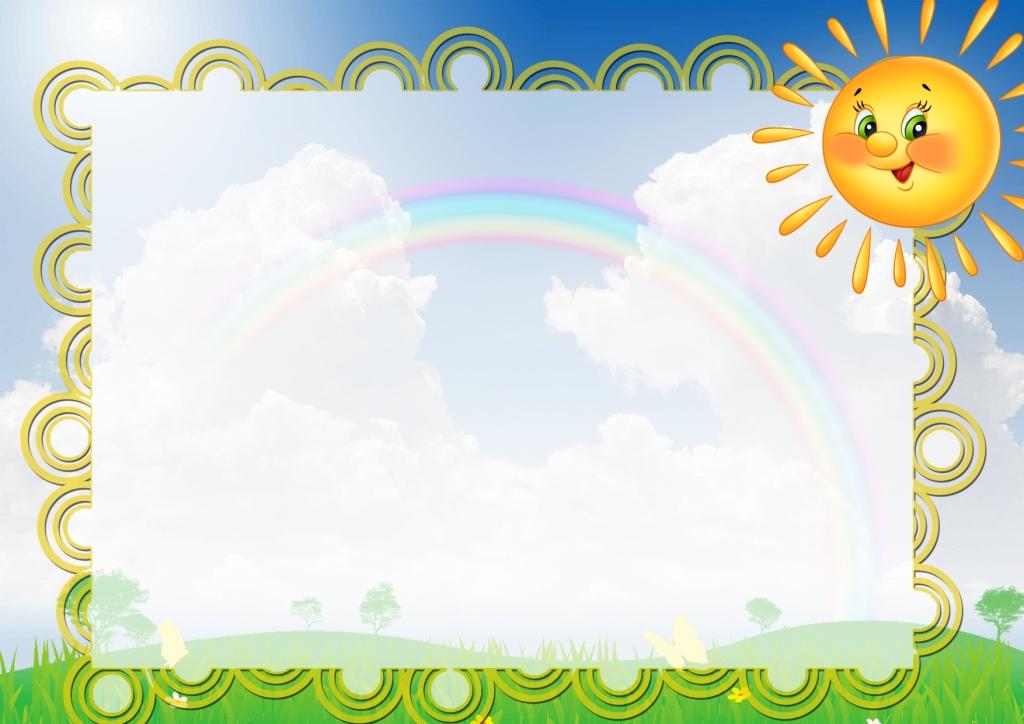 от перестановки слагаемых
 сумма не изменяется
УРА!  Мы сделали открытие :
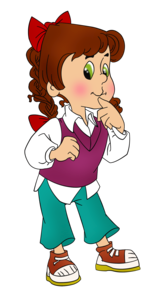 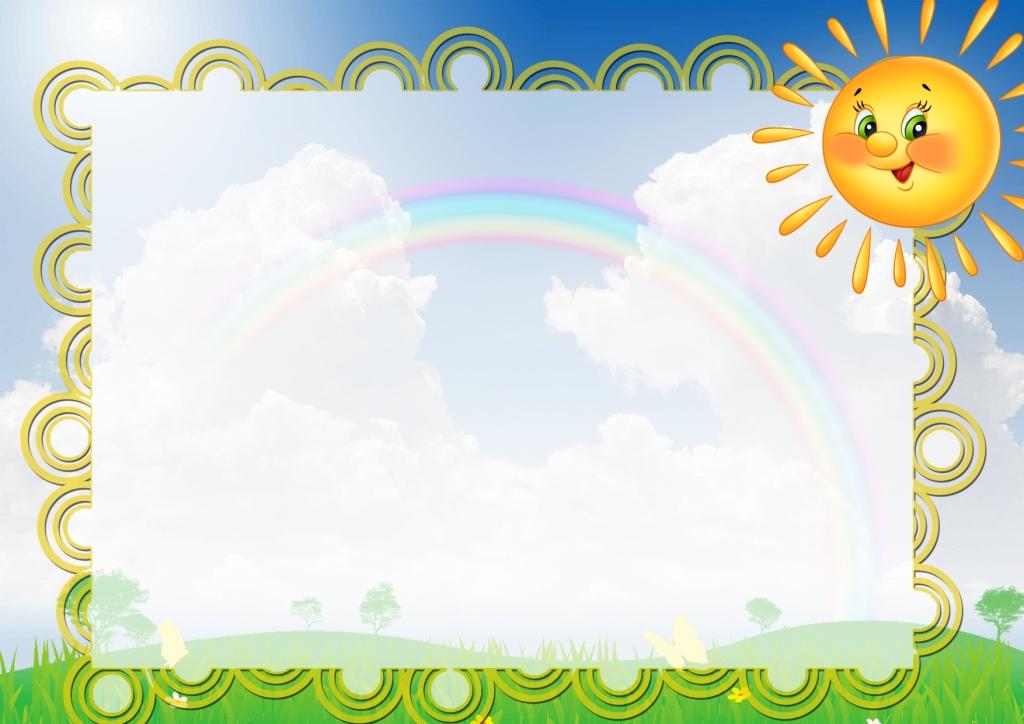 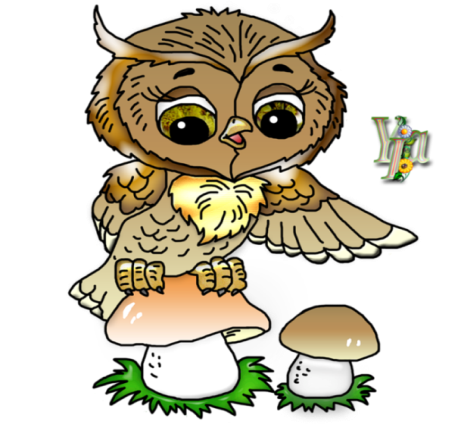 Правила работы в группе
 В группе должен быть ответственный.
 Работать должен каждый на общий результат.
 Один говорит, другие слушают.
Если не понял, переспроси.
Свое несогласие высказывай вежливо.
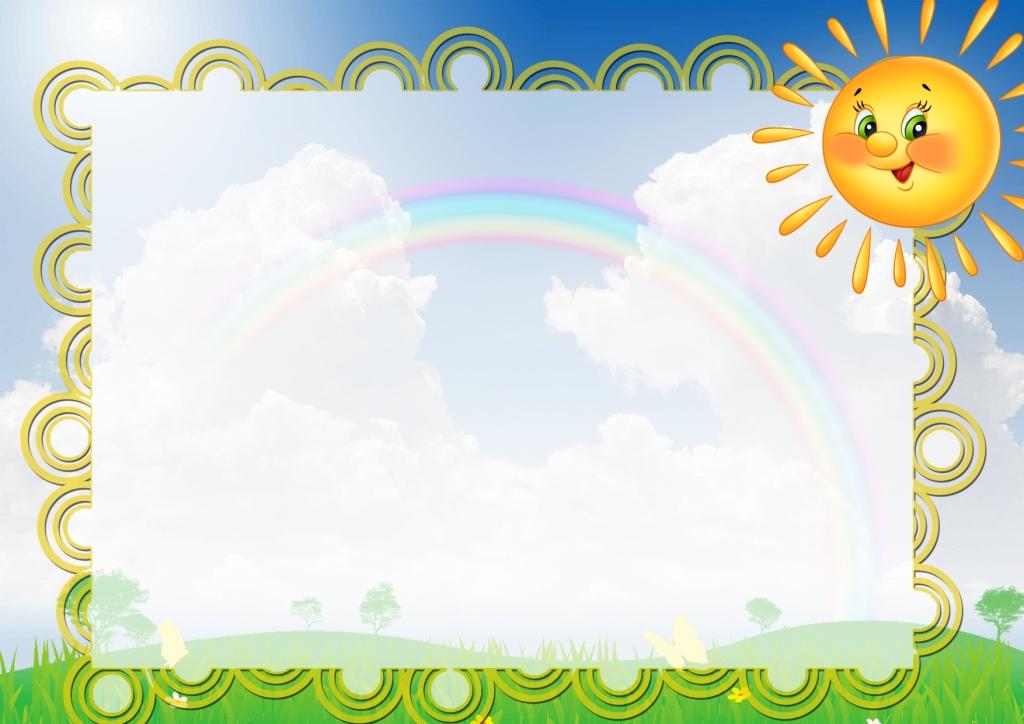 Проверка
     4+3= 7               1+6= 7      1+8= 9               3+6= 9                   5+2= 7               2+5= 7   7+2= 9                4+5= 9
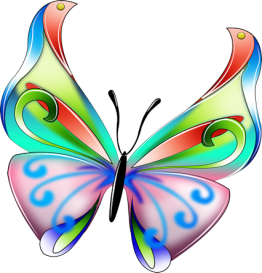 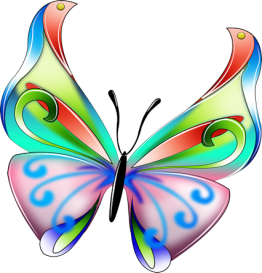 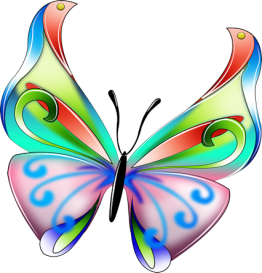 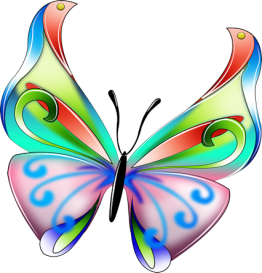 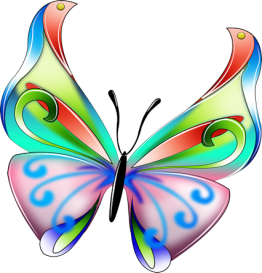 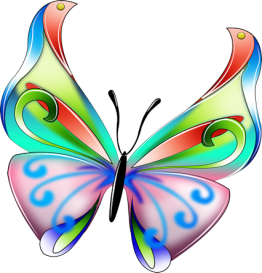 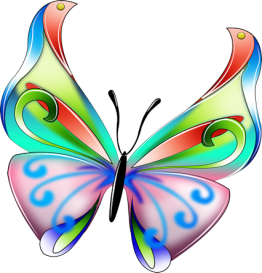 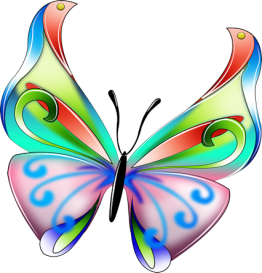 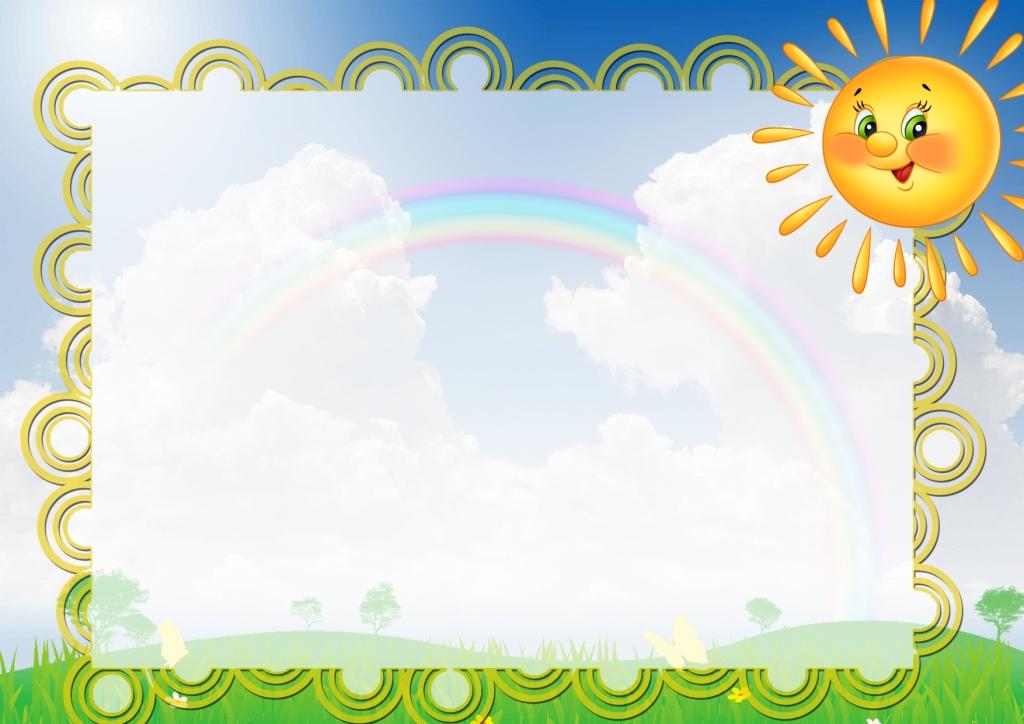 Во дворе играли 3 мальчика и 6 девочек. Сколько всего ребят было во доре?
?
3
6
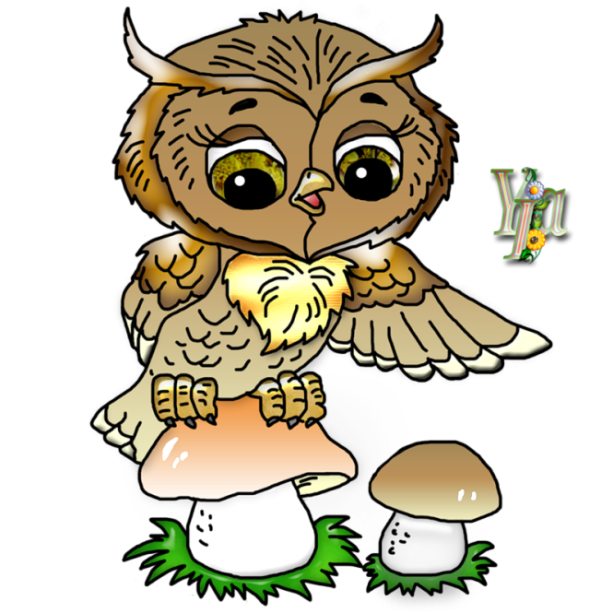 6 + 3 =
9 (р.)
3 + 6 =
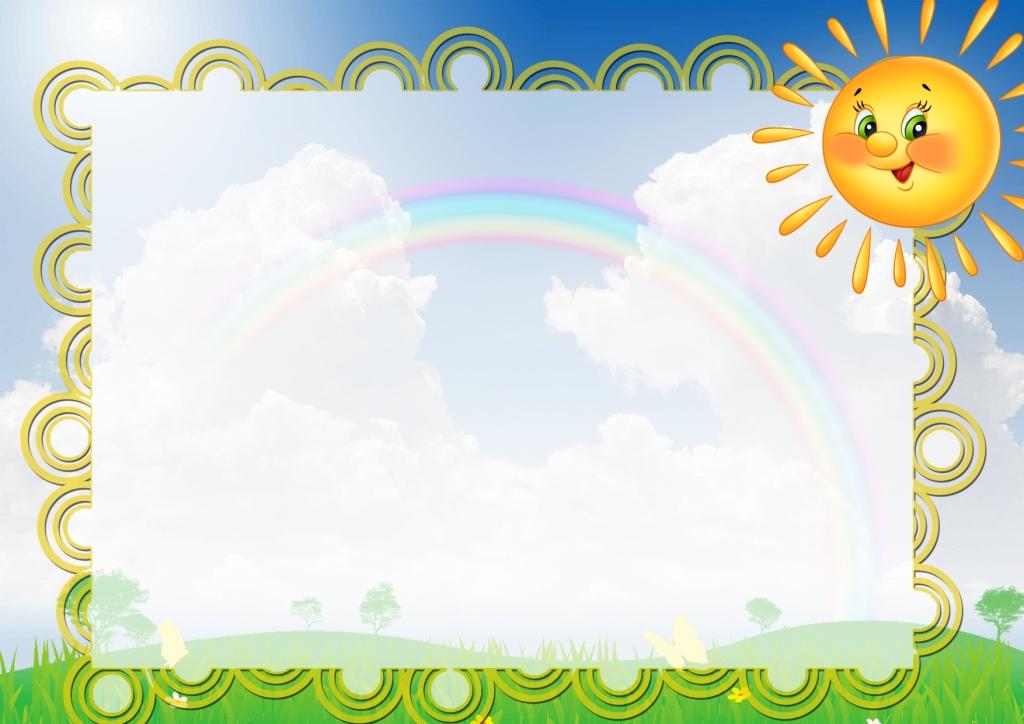 Я отлично работал, все понял, могу объяснить другим.
Я хорошо работал и все понял.
Мне нужна помощь.